WEB授業
エス　　ディー　  ジー　ズ
SDGsってなんだろう?
講師：日本ESD学会副会長　手島利夫
聞き手：フリーアナウンサー　松尾由紀子
【BASIC（朝小ＨＰ/海とさかな用）構成】
	Chapter １：P 1～	06′20″
	Chapter ２：P 5～	04′00″
	Chapter ３：P 7～	05′00″
	Chapter ４：P10～	03′10″
		TOTAL		18′30″
VTR収録用台本
2020/06/02稿
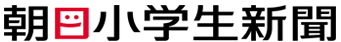 1
WEB授業　SDGsってなんだろう
【Chapter 1】　約6分半
00：00
01：00
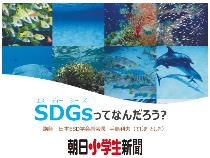 松尾	WEB授業
	「SDGｓって何だろう？」
	この授業は、日本ESD学会副会長の、手島利夫先生に
	伺ってまいります。
	手島先生のお話を聞きながら、途中、皆様にはいくつ
	かのミッションにトライしてもらいます。
	考えながら書き込んでもらいたいので、
	ノートやペンなど、何でもよいのでご用意ください。
	


	聞き手は私、松尾由紀子がお相手をさせていただきま	す。
	それでは手島先生、
	どうぞよろしくお願いいたします。

手島	よろしくお願いいたします。 ©
01：00
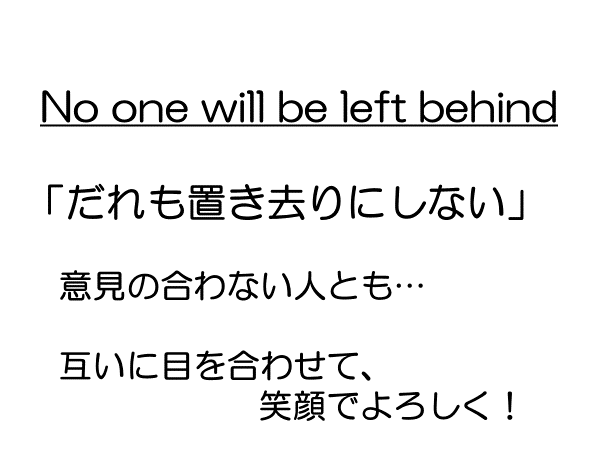 2
WEB授業　SDGsってなんだろう
01：00
：25
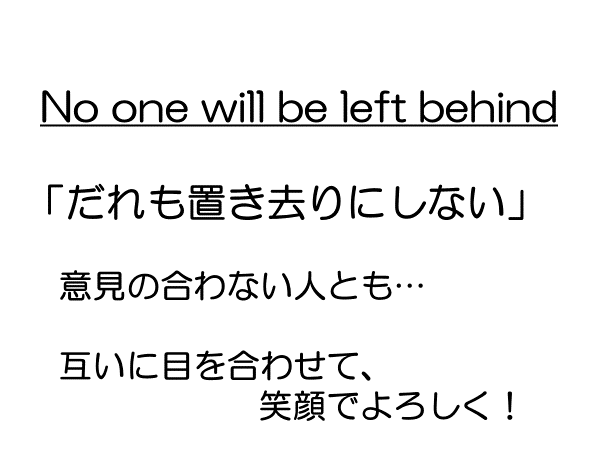 松尾	No one will be left behind 　
	「だれも置き去りにしない」　
	手島先生、これは・・・？。

手島	はい、SDGｓの考え方で最も大切な考え方です。
	誰も置き去りにしない、持続可能な世界を目指す際に
	とっても大事な事なんですね。
	今日はWEB動画ですが、みんなと一緒に進めていき
	たいと思ってますのでよろしくお願いいたします。©

手島	今日の授業のテーマは克服です。
	克服というのは“努力して問題を乗り越えること“です。
	これまでに人間はどんな努力をして、どんな問題を乗
　　　り越えてきたのかな？ ©

手島	私たちのご先祖様は今から240万年前のアフリカで
	生まれたといわれています。これが人類のご先祖様の
	ホモ・ハビリスです。ゴリラみたいだよね。
	ホモ・ハビリスはハイエナとか肉食動物が食べた動物
	の骨の中の骨髄を食べていたそうです。骨を割るため
	に偶然石器を発明しました。
	そこから100万年以上の時を経て、ホモ・ハビリスは
	ホモ・サピエンスに進化しました。ホモ・サピエンス
	はアフリカを出て世界中に広がっていきました。 ©

手島	日本に舞台を移します。
	松尾さん、社会科で縄文時代って習いましたか。

松尾	狩りをしたり、木の実を取ったりしてして暮らして
	いたころのことですね。

手島	 大体今から1万５千年から2800年ぐらい前の時代
	です。
	 ©これが骨から復元された縄文人の女性の顔です。	（どうですか？誰かに似てる？お母さん？）
	現代人の顔に近いよね。
	では現代人の顔を見てみましょう。©

	なかなかいい男だと思いません？
	©
：15
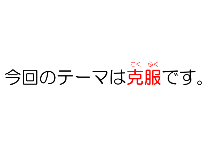 ：35
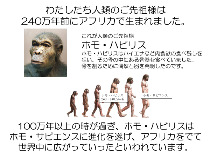 ：40
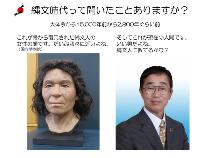 02：55
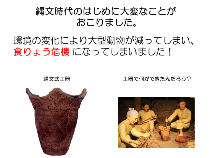 3
WEB授業　SDGsってなんだろう
手島	さて、縄文時代の初めに大変なことが起こりました。
	環境の変化によって大型の動物が減ってしまい、食糧
	危機になってしまったのです。
	©そこで活躍したのがこの土器、縄文式土器です。 	©土器で何ができたと思いますか？

松尾	入れ物にして、木の実などをいれて保存していた
	のかしら。

手島	いい考えですね。でも、食糧をためておくには、
	ちょっと小さくないかな？
	じゃあ、この写真を見ると、土器の使い方に気が付く
　　　かも知れませんよ。©

松尾	貝塚ですか。これも縄文時代のものですね。

手島	そうです。©
	縄文時代のゴミ捨て場だった場所です。
	縄文人がたくさんの貝を食べるようになった証拠です
	ね。土器を使うと貝を食べやすくなるんですよ。

松尾	土器を使って、煮ると、貝が開くんですね！

手島	そうです。
	校庭くらいの広さの所に２～３ｍも貝殻が積もってい	る、そんな遺跡が日本中にたくさんあります。
	©
	縄文人は土器を発明したことで、それまで食べにく
　　　かった貝をたくさん食べられるようになり、食糧危機
　　　を乗り切ることができたんです。
	©

手島	弥生時代には、稲作が始まり、これによっても©
	食りょう危機を克服できましたね！ 
	©


手島	その後、時代が進み、人口が増えた時も、牛や馬を　　　
　　　使ったり、機械化によって農業も発展させ、©
	食りょう不足を克服できましたね！ 
	©


手島	水産業も発展して・・・©海の豊かさをみんなのもの
　　　にしてきました。私たち人類は、食糧問題を克服する
　　　ことで生き延びてきたとも言えますね。	

	©
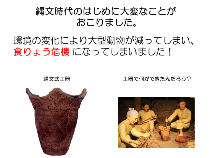 02：55
：35
：40
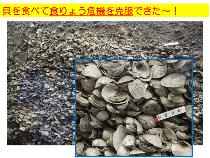 04：10
：10
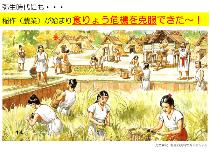 ：10
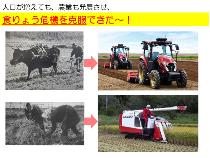 ：10
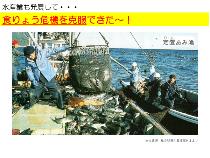 04：40
4
WEB授業　SDGsってなんだろう
松尾	さて、それでは問題！「ミッション1」です。
	ただいま、「食糧危機」を紹介しましたが、私たち人
	間は、それ以外にもいろいろな問題を乗り越えて生き　　　
　　　てきました。
　　　では、これまでにどんな問題をどんな困難を克服して
　　　きたのでしょうか？
	３つ考えてノートに記入してください。
	「食りょう危機」は除いてくださいね。
	 ©所要時間は1分間です。



松尾	それでは用意はいいですか？
	1分間カウントダウンします。用意、スタート！ ©
04：40
：30
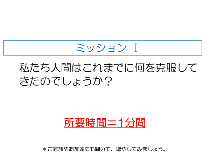 ：10
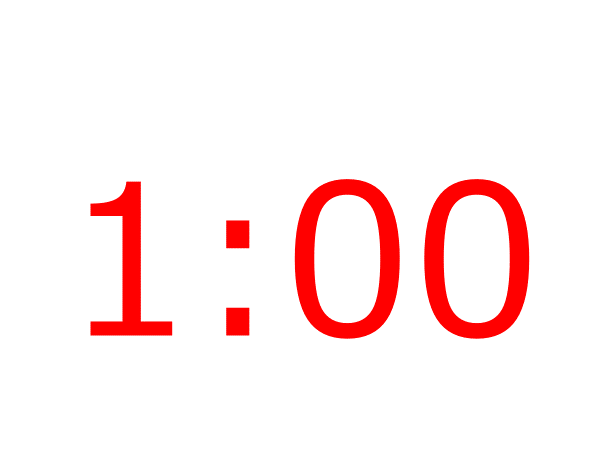 05：20
：60
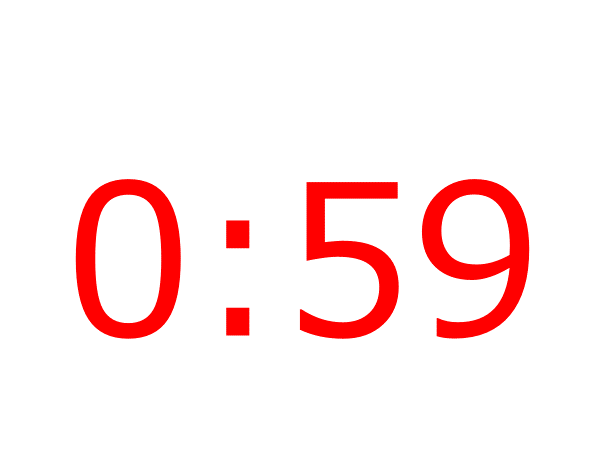 ・カウントダウン中にコメント（55秒程度）

松尾	さて、このように、手島先生のお話を聞いた後に
	「4つのミッション」にトライしていただきます。
　　　頑張ってください。
		

手島　全国の小学校で出張授業をしてきましたが、地方に
　　　よって色々な特色が現れました。
　　　東北地方では、「津波や地震の克服」を書いてくれた
　　　子がいました。
　　　真夏の愛知県で授業した時には、「夏の暑さ」と書い　　　　　
　　　た子がいました。台風の後には、「水害」、その他、
　　　「動物のこわさ」「けんか・戦争」「身分」「距離」
　　　なんていうのもありました。
松尾	 あと○秒となります。
       （カウンターに合わせて）はい、終了です

手島　「新型コロナ」とか「病気」とか書いてくれた子も多
　　　いかと思います。重要な課題ですよね。
　　　このミッションでは「3つ」考えてもらっていますが、
	学校やグループでトライする場合、一人で考えた後に
	友達と紹介しあいながら10個に増やしてみましょう。
F.O.
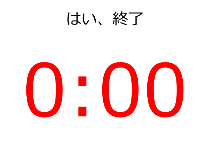 06：20
5
WEB授業　SDGsってなんだろう
【Chapter 2】　約4分
00：00
：15
松尾	さて、次に[ミッション2]です。ミッション1で書き出
	したものの中から気にいったものを選び
	「〇〇（ホニャララ）克服物語」を作ってもらいます。
	©


松尾	先生、こちらは先ほど縄文人が食糧危機を克服した時
	の物語ですね。ちょっと読んでみましょう。

	食りょう不足克服物語
	昔むかし、縄文人は土器を発明した。
	かたい木の実も土器で煮てみるとやわらかくなって、	とてもおいしく食べられることがわかった。
	「これはいいものを発明したぞ、よしもっといろいろ	煮てみよう」これまでは食べなかった貝も煮てみた。
	煮ると貝はパカっと開いた。
	そして、その身はとてもおいしかった。
	こうして縄文人は食りょう不足を克服した。
	めでたし、めでたし

手島	このように、さっき書いた「克服してきたもの」の中
　　　から1つ、好きなテーマで、まず、「○○克服物語」
　　　と、題名を書いてみるといいね。

	「物語」でいいのだから、どんどん面白いのを作っ
　　　てみてください。

	©

松尾	所要時間は3分間です。

	「〇〇（ホニャララ）克服物語」を作って
	ノートに書いてみてください。
	ここではタイマーは動きませんので、ご自分で時計を
	計ってくださいね。

	それでは始めてください！
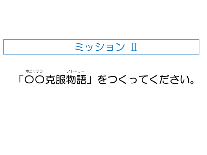 ：40
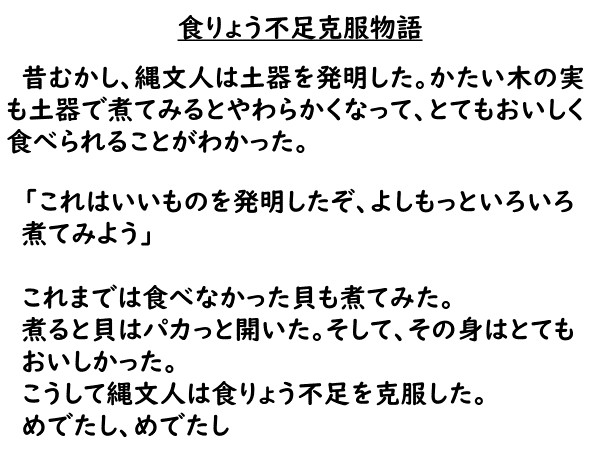 ：20
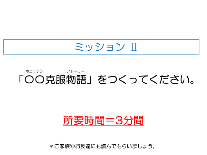 ：15
手島　授業の時でしたら、書き始めに困っている子には、　　
　　　近くに行って声かけてあげられるのに、できなくて、
　　　ごめんね。
　　　何の克服か、思い切って決めると、書き始めやすい
　　　ですよ。

	・F.O.~F.I
：30
02：00
6
WEB授業　SDGsってなんだろう
松尾	さて、「〇〇（ホニャララ）克服物語」はできました
	か？
	手島先生、出来たストーリーは、お友達やご家族にも
	読んでもらえるといいですね。 ©

手島	その通りです。なるべく多くの人に物語を読んでもら
　　　いましょう。読んでくれた人に「サイン」してもらう
　　　ようにすると楽しいですよ。
　　　こんな風に・・・© （サイン） 

松尾　次に、その物語によって克服された出来事は、「“個
　　　人の”しあわせや成長につながった」のか、「“みんな
　　　の”（世界の）しあわせや成長につながった」のか、
　　　考えてみましょう。 ©

手島　では、皆さんが考えてくれた中から・・・例えば、
　　　「新型コロナウイルスなど病気の克服」は個人かな？、
　　　それともみんなのためになるのかな？どちらかな？
　　　せーの！（松尾さんカードを手にしてジェスチャー）
　　　住まいや衣服や暖房の工夫で、冬の寒さを克服したは、
　　　せ~の！ （松尾さんカードを手にしてジェスチャー）

	©
手島	何かを克服するということは、
	今まであった世界をより良いものに変えるということ
	にもつながります。
	出発点は、「問題に気づく力」これが足りないと難し	いよ。

	わたしたちの住むこの世界が、この先もずーっと豊か
　　　に続いていくために、何とかしなくてはいけない問題
　　　が、たくさんありそうだよね。気づけるかな？	©

松尾	さて、そこで[ミッション3]は「気づいてみよう！」
	です。
	みなさんの住むこの世界が、この先もずーっと豊かに	続いていくために、克服しないといけない問題を1人
	5つ、ノートに書いてください。

手島	皆さんの身近なところから、5つと言わず、たくさん
　　　気づいてほしいですね。
	©

松尾	所要時間は２分とします。
	ここもタイマーは動きませんので、ご自分で時計を
	計ってくださいね。
	それでは始めてください！

	・F.O.~F.I
02：00
：20
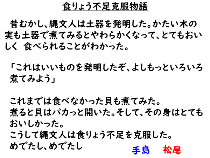 ：30
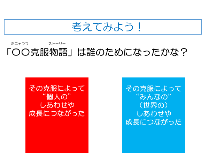 ：30
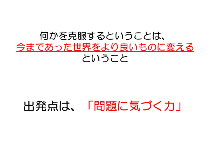 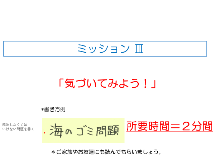 ：20
：20
04：00
7
WEB授業　SDGsってなんだろう
【Chapter 3】　約5分
松尾　ハイ、２分経ちました。色々と書いてくれました。
　　　ありがとうございます。
　　　では、それを使って、進めてまいりましょう。
　　　
　　　皆さん、この図は目にしたことがありますね。
	SDGｓ（エスディージーズ）、ずーっと続く、豊かな　　
　　　未来を創るために、国際連合で決めた１７の目標です。

　　　［ミッション４］は、 © 「皆さんの気づいた問題を
	ＳＤＧｓ　１７の目標に位置づけよう」です。
　　　
　　　さっき皆さんが書いてくれた「この世界がずーっと豊
　　　かに続くために、克服しないといけない問題」それら
　　　一つずつは、この17個の中の、どの目標と関係が深
　　　いでしょうか。
　　　皆さんが書いてくれた問題の後ろにロゴの番号を書い
　　　てください。

　　	でも、ＳＤＧｓの中身のことが分からないと、何番か　　　
　　　考えにくいですね。手島先生、紹介してください。
00：00
：20
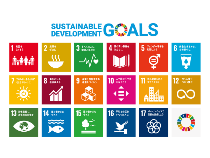 ：40
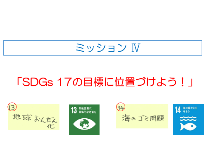 手島　では、1番から順に見ていきましょう。	©


手島　ＳＤＧｓ１番、貧困をなくそう
松尾	貧しさの問題ですね。
	貧困の中からいろいろな問題が生まれそうです。
	©

手島	ＳＤＧｓ2番、　飢饉をゼロに
松尾　食べ物が足りなくて困っている人たちを何とかしよ
　　　うということですね。
	©


手島	ＳＤＧｓ3番、　すべての人に健康と福祉を
松尾	赤ちゃんから高齢者まで、病気などで苦しむ人を
	なくしたいですね。
	©


手島	ＳＤＧｓ4番、　質の高い教育をみんなに
松尾	豊かな知識や考える力がないと、暮らしを変えてい
　　　けません。教育って大事ですね。
	©
：10
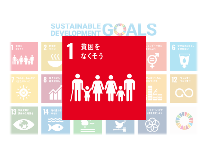 ：10
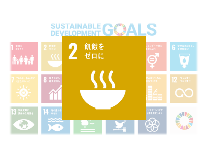 ：10
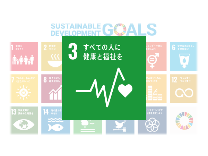 ：10
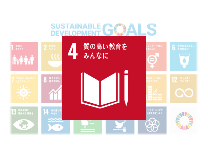 01：40
8
WEB授業　SDGsってなんだろう
手島	ＳＤＧｓ5番、ジェンダー平等を実現しよう
松尾	男女平等、性によって差別されないという事ですね。
　　　
	©


手島	ＳＤＧｓ6番、　安全な水とトイレを世界中に
松尾	水とトイレは生活のもとですから、大事ですね。
	©


手島	ＳＤＧｓ7番、　エネルギーをみんなに、そしてク　
　　　リーンに
松尾	だれもが環境にやさしいクリーン・エネルギーを使え
	るようになるといいですね。
	©


手島	ＳＤＧｓ8番、働きがいも経済成長も
松尾	みんなのためになる仕事ができることって、しあわせ	ですね。
	©


手島　ＳＤＧｓ9番、　産業と技術革新の基盤を作ろう
松尾	道路や鉄道、港など交通の基盤やインターネットによ
	る情報システム、教育など産業を支える力を高めるっ	ていうことですね。
	©

手島	ＳＤＧｓ10番　人や国の不平等をなくそう
松尾	差別をなくし、どの人にもどの国にも、公平で公正に
	するっていうことです。
	©


手島	ＳＤＧｓ11番　住み続けられるまちづくりを
松尾　災害になりにくい、安全なまちづくりをすることです
　　　ね。
	©



手島	ＳＤＧｓ12番　つくる責任、つかう責任
松尾	資源のむだづかいをしないで、永く使い続けられる物	づくりや、使い方のことですね。
	©
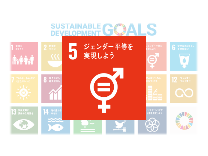 01：40
：10
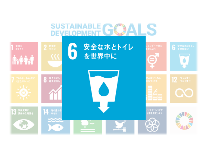 ：10
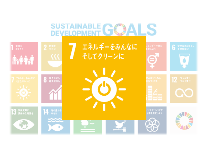 ：15
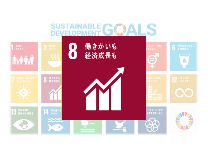 ：10
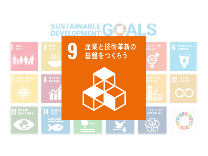 ：10
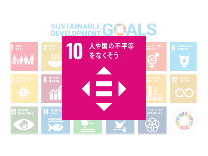 ：10
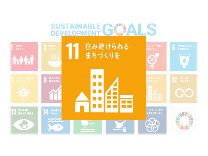 ：15
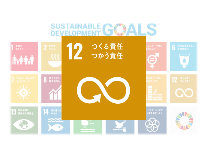 ：15
03：15
9
WEB授業　SDGsってなんだろう
03：15
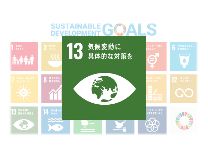 ：15
手島	ＳＤＧｓ13番　気候変動に具体的な対策を
松尾	地球の温暖化を止めないと、世界が大変なことに
	なるっていうことです。
	どんな対策ができるのでしょう。
	©

手島	ＳＤＧｓ14番　海の豊かさを守ろう
松尾	海の恵みを大切にして、生き物を守りながら、上手に
	利用できるようにしようってことですね。



手島	ＳＤＧｓ15番　陸の豊かさも守ろう
松尾	豊かな森林やそこにくらす生き物の生態系を壊さない
	ようにしたいですね。
	©


手島　ＳＤＧｓ16番　平和と公正をすべての人に
松尾	 「誰も置き去りにしない」っていう大事な考え方
	につながってますね。
	©


手島	ＳＤＧｓ17番　パートナーシップで目標を達成しよ
　　　う
松尾	持続可能な世界をつくるためには、世界のみんなで
	協力していくことが大切なんですね。
	©



松尾	以上、 SDGｓ（エス・ディー・ジーズ）
	「サステナブル・ディベロップメント・ゴールズ」
	持続可能な開発の、17個の目標でした。


手島	さっき、皆さんのが気づいた問題は、この17の目標　　　　
　　　の何番と関係がありそうか、番号は書けましたか。
　　　もしかすると、どちらに入れていいのか迷うものも	
　　　あったのではないでしょうか。
　　　どの目標も互いに関係がありますから、皆さんが迷っ
　　　たとしても、少しも不思議ではありませんよ。

・F.O.~F.I
：15
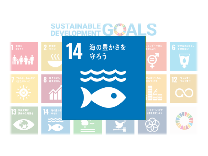 ：10
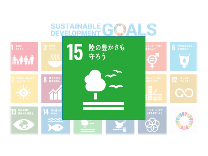 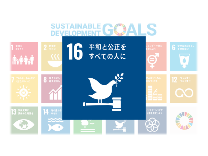 ：10
：10
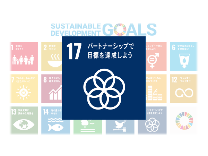 ：15
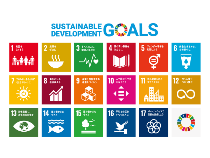 ：30
05：00
10
WEB授業　SDGsってなんだろう
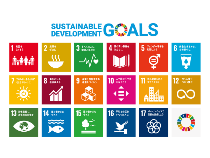 【Chapter 4】　約3分
手島	出張授業では、ＳＤＧｓの大きなロゴの貼ってあるパ　
　　　ネルに自分の気づいた問題を貼りに行ってもらいまし
　　　た。©

　　　そうしてみていくと、皆さんはたとえば©
	「海の豊かさを守ろう」について、たくさんのカード
	を貼ってくれます。
　　　しかし、そのほとんどが、©
	海のプラスチックごみと海洋汚染の問題ばかりでした。

	©
	海の「プラスチックごみ」が話題になりますが、
	海の問題はこれだけでなく、


	©
　　　海水の温暖化や海水が酸性化している問題もあります。



	©
　　　さらには乱獲、絶滅などの問題もあります。




　　　酸性化、温暖化、乱獲、絶滅の不安などと聞くと、

	©
	12番目の「つくる責任、つかう責任」、 
	13番目の「気候変動に具体的な対策を」にも
	関係してくるんだね。


手島	こうしてみていくと、世界には©
	・知らなかった、
	・気づかなかった、問題がまだまだありそうですね。
	問題を解決するための力として©
	・問題に気づく力、そして学ぶ力
	・何が大切か判断し、実践する力
	・協力のためのコミュニケーション能力
	などが大事なんですよ。 ©
00：00
：25
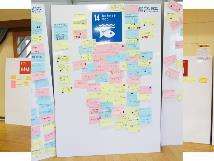 ：15
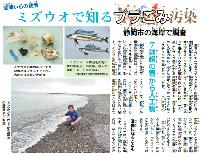 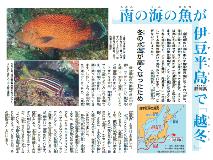 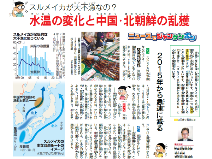 ：20
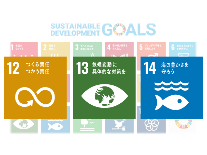 ：30
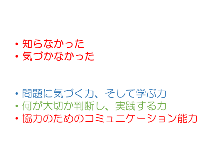 01：30
11
WEB授業　SDGsってなんだろう
01：30
：60
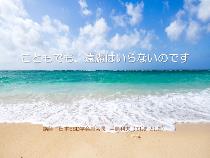 手島	地球の面積の7割は海です。
	海は私たちにさまざまな恵みをもたらしてくれます。
　　　「海やさかな」について、大切なこと、すぐにやる
　　　べきことは何でしょうか。
　　　海と海にすむ生き物を守り、
	将来にわたり海の資源を大切に利用していくために、
	具体的なアイデアを自分たちで考え、話し合い、力を　　　
　　　合わせて実践してみてくださいね。

	あなたが今まで、特になあ～んにも取り組めてい
	なかったとしたら、目の前に重要な問題があるのに、
	気づいてこなかったということです。
	今日の勉強をきっかけに、みなさんが自分が住む地域
	はもちろん、世界全体にも目を向けて、ＳＤＧｓとい
	う地球的な問題に興味や関心を深めてもらえたら、
	うれしいです。
	©

	こどもでも、遠慮はいらないのです。
	むしろ、これからの時代の主人公は、今の子どもたち　　
　　　です。皆さんの学びや、実践する力が、より良い未来
　　　を創るのだということを忘れずに、勉強を進めていっ
　　　てください。
	今日は一緒に考えてくれて、ありがとうございました。

	©（手島先生スーパーIN）

松尾	手島先生、どうもありがとうございました。

手島　どうもありがとうございました。
	©

松尾	WEB授業
	SDGｓってなんだろう？

	講師に日本ESD学会副会長　手島利夫先生をお迎えし
	て、お話を伺いました。
	どうもありがとうございました。

	・F.O.
：20
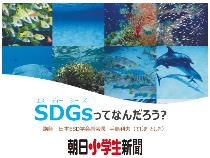 ：20
03：10